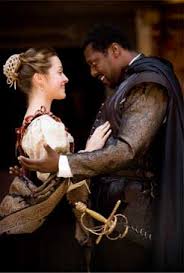 Othello
Act 3, Scene 4
Act 3, Scene 4
Desdemona orders the clown to find Cassio and bring him the message that she has made her suit to Othello. As the clown departs, Desdemona wonders to Emilia where her handkerchief might be. 

Othello enters and tells Desdemona to give him her hand. She does so, and he chastises her for her hand’s moistness, which suggests sexual promiscuity. He then asks her to lend him her handkerchief. 

When Desdemona cannot produce the handkerchief he wants to see, Othello explains the handkerchief’s history. 

An Egyptian sorceress gave it to his mother and told her that it would make her desirable and keep Othello’s father loyal, but if she lost it or gave it away, Othello’s father would leave her. 

Othello’s mother gave him the magic handkerchief on her deathbed, instructing him to give it to the woman he desired to marry. 

Desdemona is unsettled by the story and says that she has the handkerchief, but not with her. Othello does not believe her. As he accuses her, demanding “The handkerchief!” with increasing vehemence, she entreats for Cassio as a way of changing the subject.
Act 3, Scene 4
After Othello storms off, Emilia laments the fickleness of men. Cassio and Iago enter, and Cassio immediately continues with his suit to Desdemona for help. 

Desdemona tells Cassio that his timing is unfortunate, as Othello is in a bad humor, and Iago promises to go soothe his master. Emilia speculates that Othello is jealous, but Desdemona maintains her conviction that Othello is upset by some political matter. She tells Cassio to wait while she goes to find Othello and bring him to talk with his former lieutenant.
Act 3, Scene 4
While Cassio waits, Bianca, a prostitute, enters. She reprimands him for not visiting her more frequently, and he apologizes, saying that he is under stress. 

He asks her to copy the embroidery of a handkerchief he recently found in his room onto another handkerchief. Bianca accuses him of making her copy the embroidery of a love gift from some other woman, but Cassio tells her she is being silly. They make a plan to meet later that evening.